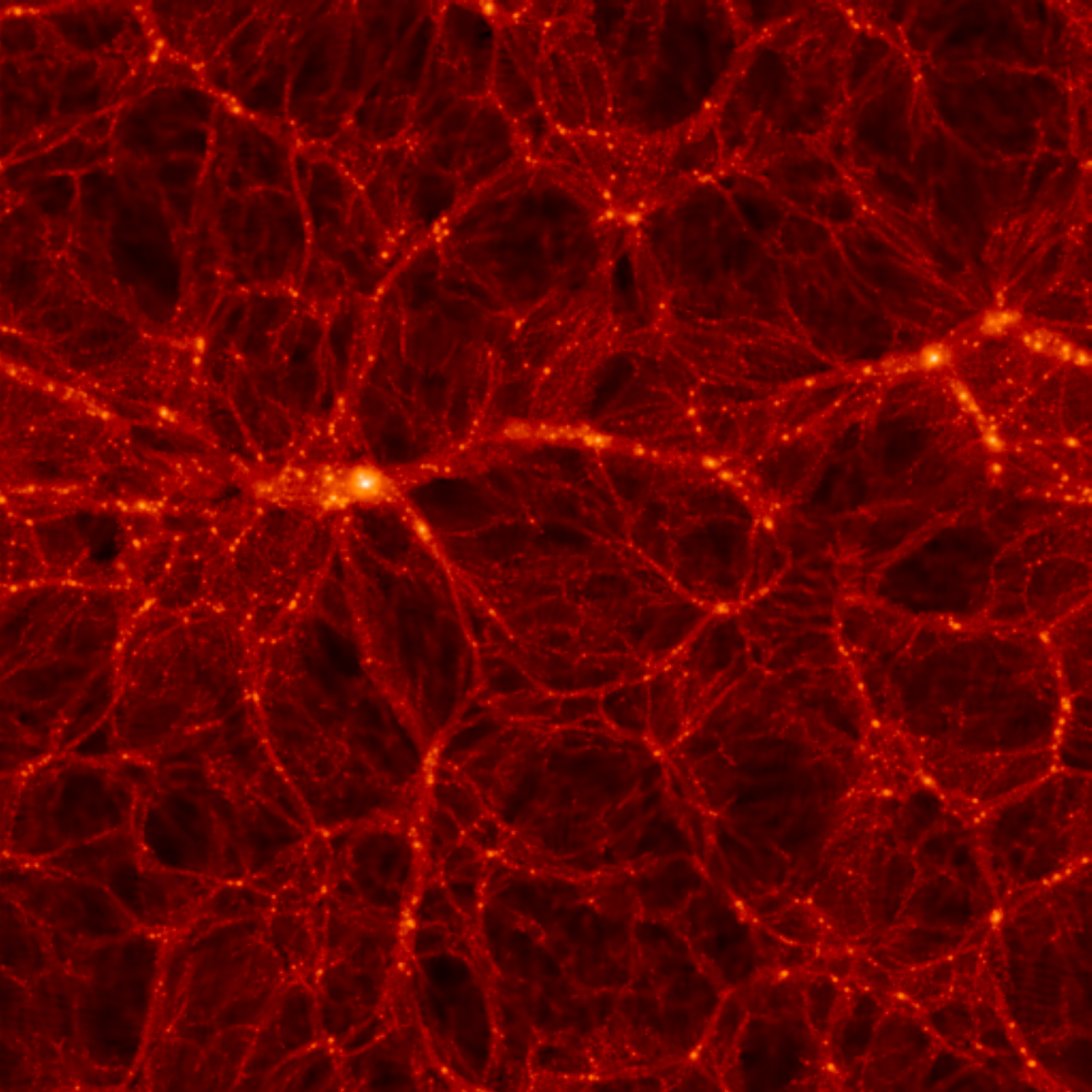 What is the Universe telling us about neutrinos?
NEUTRINO MIXING IN THE STANDARD PICTURE
FLAVOUR STATES
PROPAGATION STATES
Atmospheric
Long Baseline
Solar
Reactor
Only relevant
for 0n2b decay
Reactor
If neutrino masses are hierarchical then oscillation experiments
do not give information on the absolute value of neutrino masses
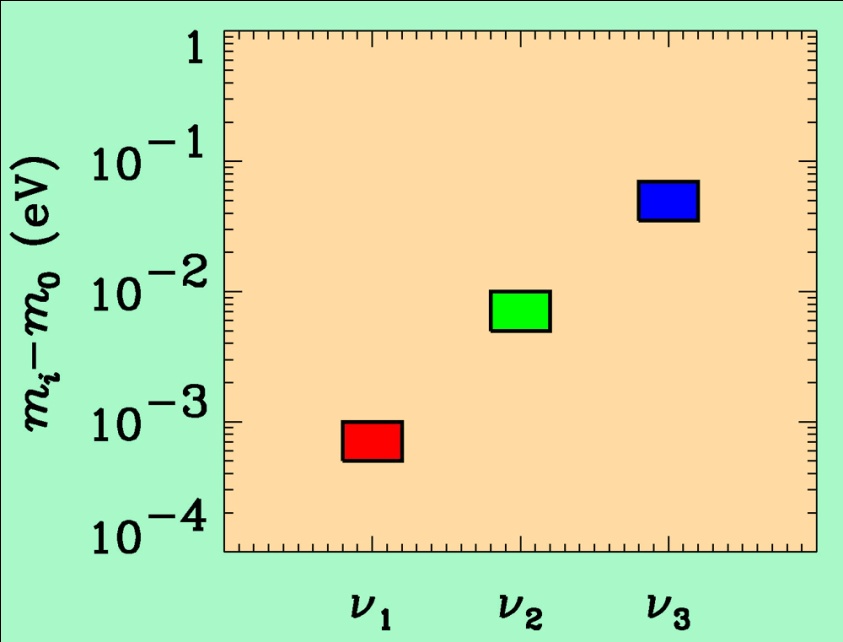 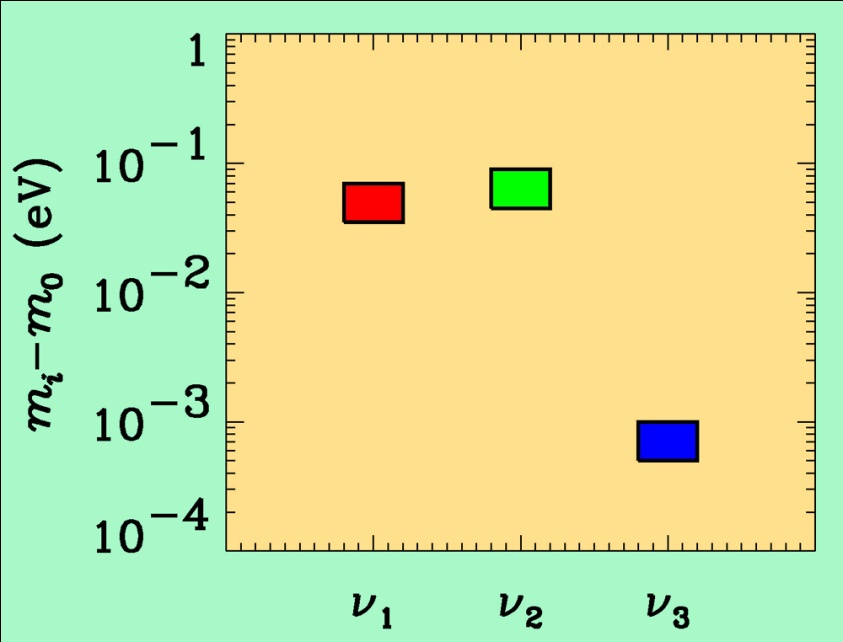 ATMO. n
K2K
LBL
SOLAR n
KAMLAND
Normal hierarchy
Inverted hierarchy
However, if neutrino masses are degenerate



no information can be gained from such experiments.
Experiments which rely on either the kinematics of neutrino mass
or the spin-flip in neutrinoless double beta decay are the most 
efficient for measuring m0
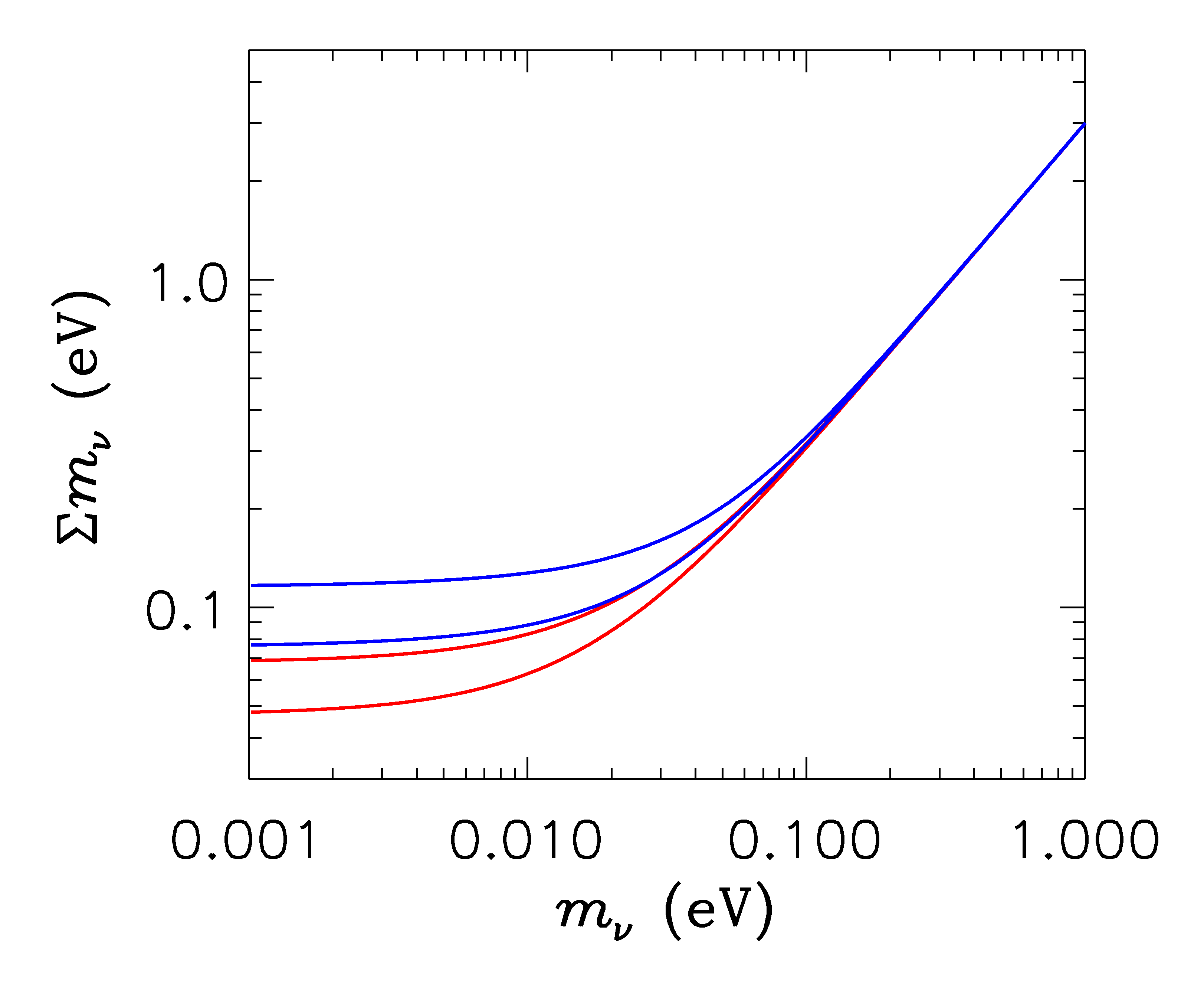 HIERARCHICAL
DEGENERATE
INVERTED
NORMAL
LIGHTEST
ß-decay and neutrino mass
Model independent neutrino mass from ß-decay kinematics
Only assumption: relativistic energy-momentum relation
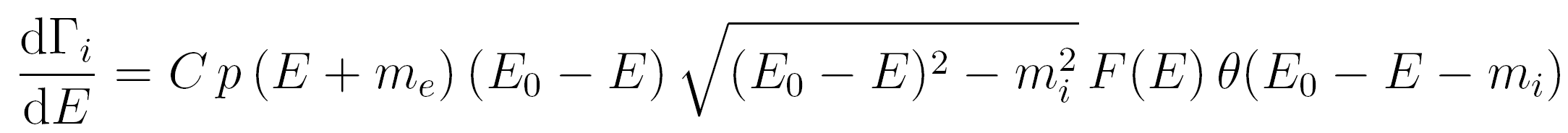 experimental     observable is mn2
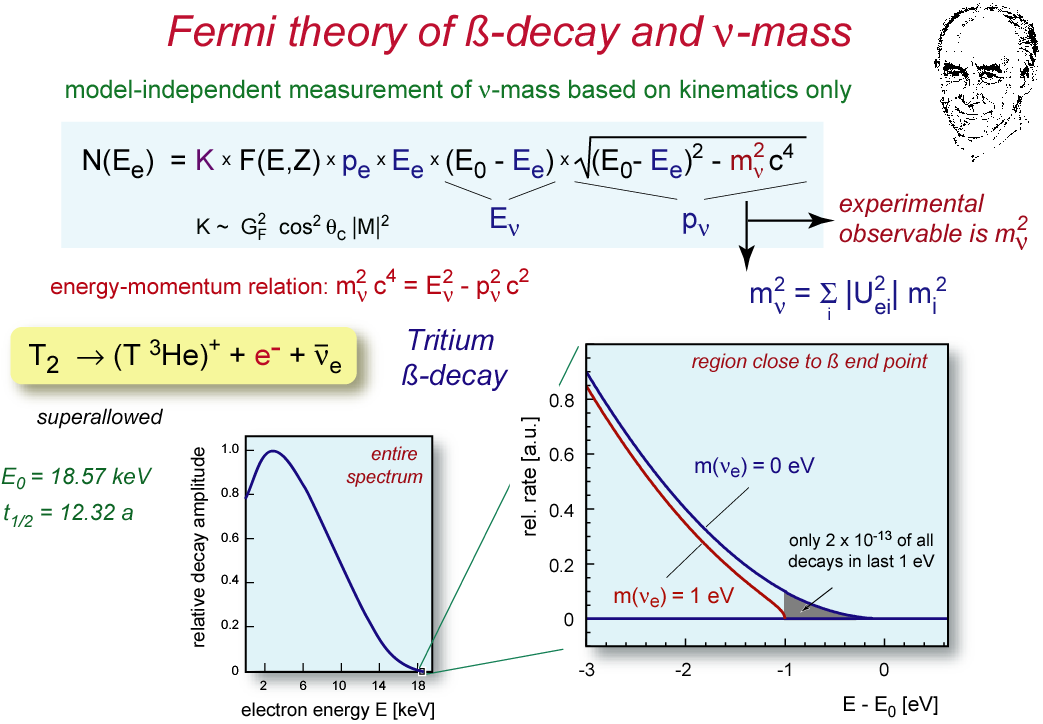 T2:
E0 = 18.6 keV
T1/2 = 12.3 y
Tritium decay endpoint measurements have provided limits
on the electron neutrino mass
KATRIN experiment (Nature Physics 2022)
NEUTRINO MASS AND ENERGY DENSITY
FROM COSMOLOGY
NEUTRINOS (AND OTHER LIGHT, WEAKLY INTERACTING 
PARTICLES) AFFECT STRUCTURE FORMATION
BECAUSE THEY ARE A SOURCE OF DARK MATTER
(n ~ 100 cm-3)
FROM
HOWEVER, eV NEUTRINOS ARE DIFFERENT FROM CDM 
BECAUSE THEY FREE STREAM
SCALES SMALLER THAN dFS DAMPED AWAY, LEADS TO
SUPPRESSION OF POWER ON SMALL SCALES
N-BODY SIMULATIONS OF LCDM WITH AND WITHOUT 
NEUTRINO MASS (768 Mpc3) – GADGET 2
256
Mpc
T Haugboelle, Aarhus University
AVAILABLE COSMOLOGICAL DATA
THE COSMIC MICROWAVE BACKGROUND
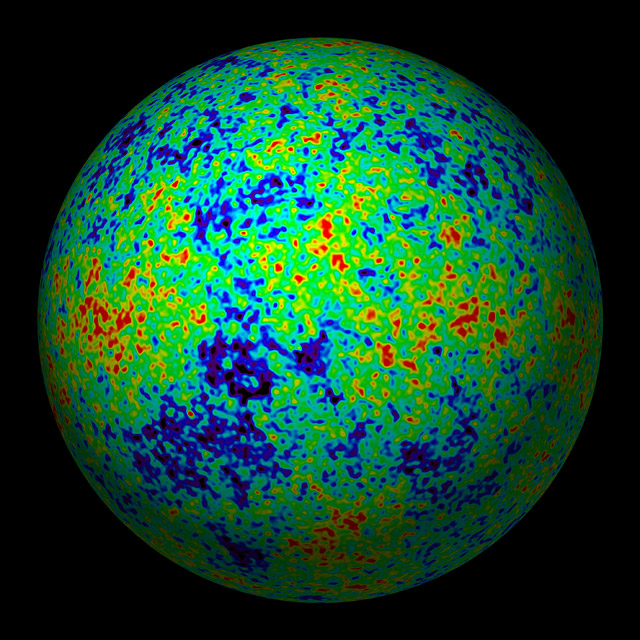 CMB TEMPERATURE AND POLARISATION
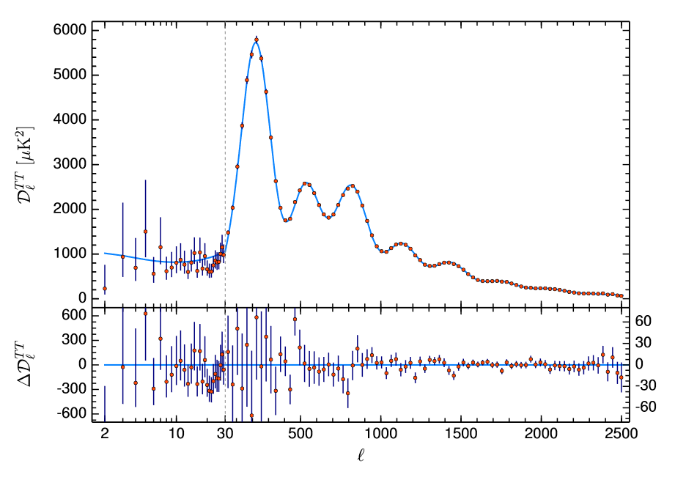 Aghanim et al. 2018 (Planck)
LARGE SCALE STRUCTURE SURVEYS
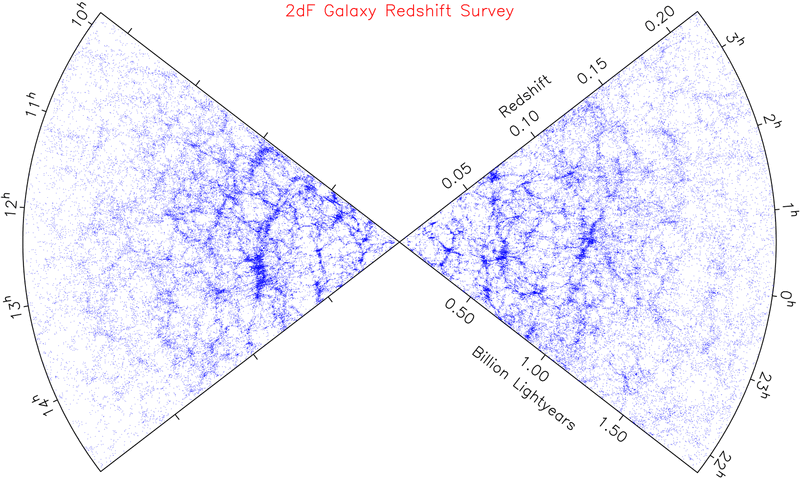 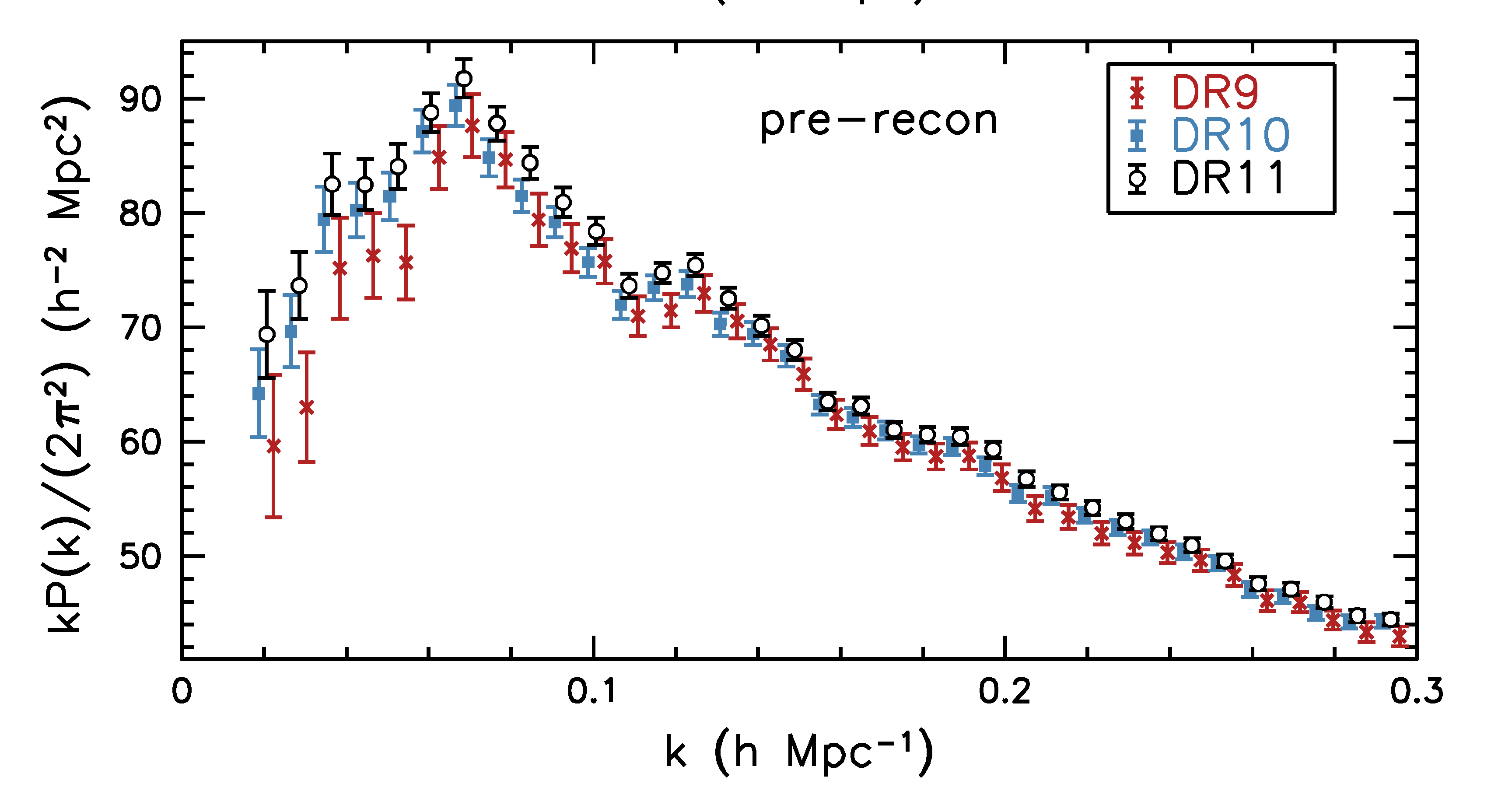 Anderson et al. 1312.4877 (SDSS)
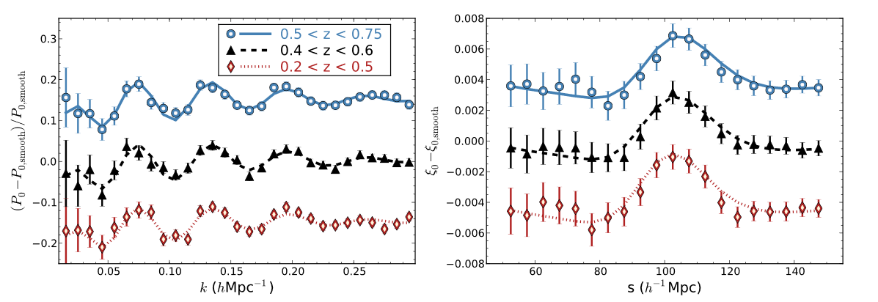 Alam et al. 1607.03155 (SDSS DR12)
FINITE NEUTRINO MASSES SUPPRESS THE MATTER POWER
SPECTRUM ON SCALES SMALLER THAN THE FREE-STREAMING
LENGTH
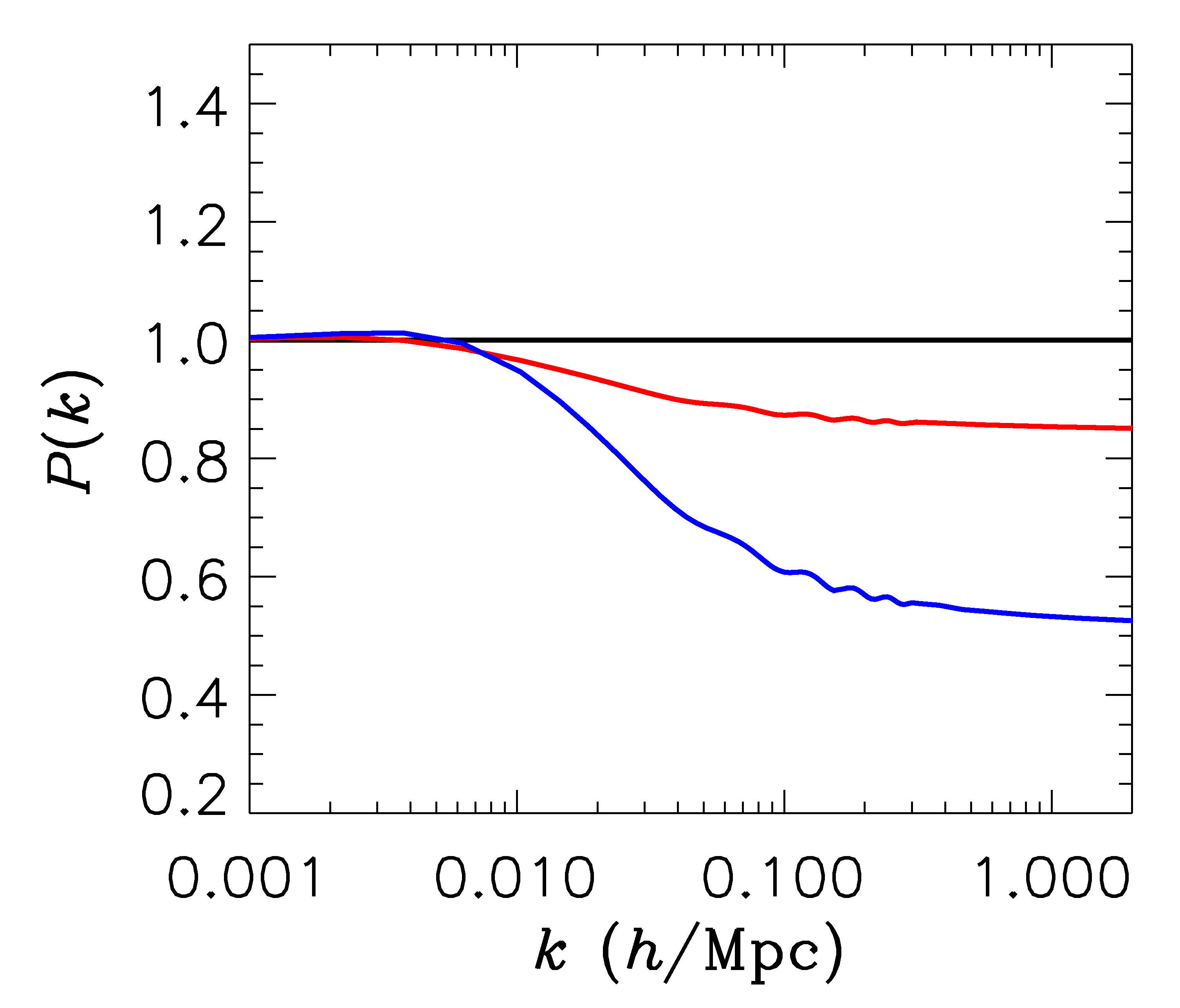 P(k)/P(k,mn=0)
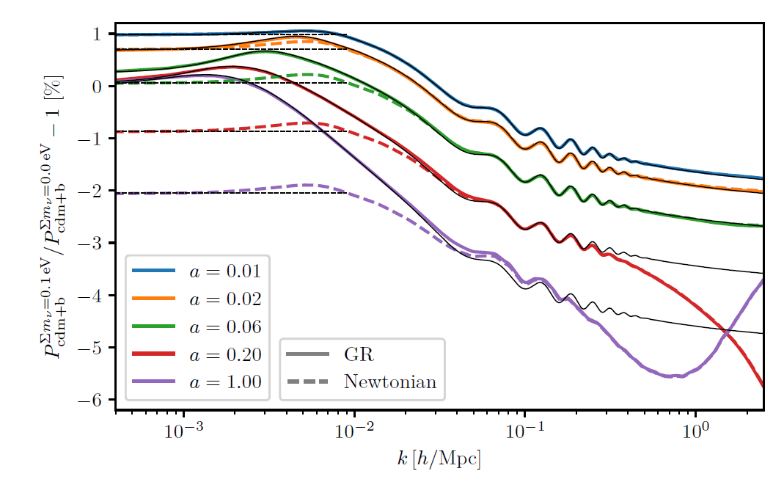 Tram et al. 1811.00904 (JCAP) (fully compatible with GR at the linear level)
NOW, WHAT ABOUT NEUTRINO
PHYSICS?
WHAT IS THE PRESENT BOUND ON THE NEUTRINO MASS?
DEPENDS ON DATA SETS USED AND ALLOWED PARAMETERS
THERE ARE  MANY  ANALYSES IN THE LITERATURE
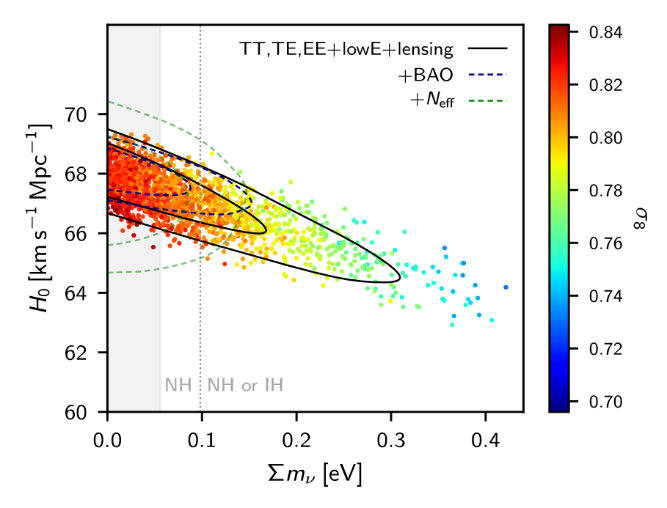 AGHANIM ET AL.
(PLANCK 2018)
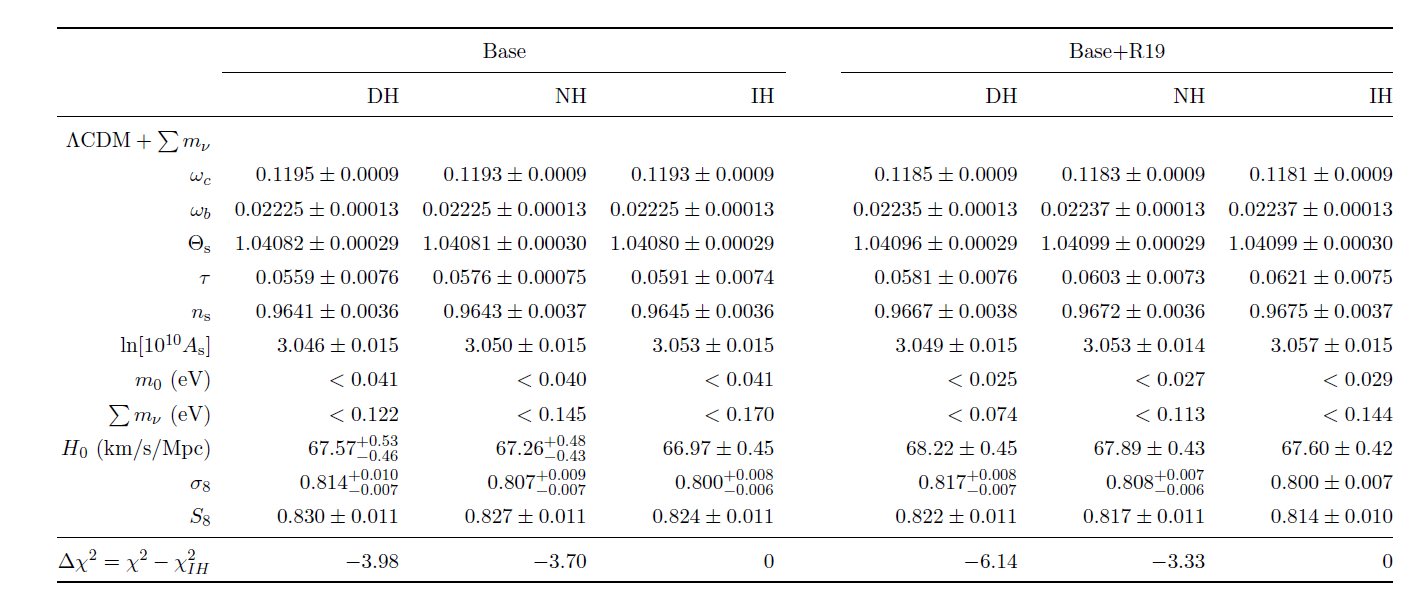 Choudhury & STH 1907.12598
See Eleonora’s talk for more detail
(and di Valentino, Gariazzo & Mena, 2207.05167 for a very recent
Analysis)
THE NEUTRINO MASS FROM COSMOLOGY PLOT
More data
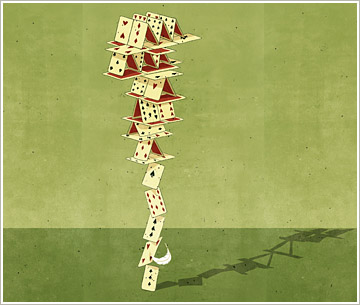 +Ly-alpha
~ 0.1 eV
0.2-0.3 eV
0.2-0.3 eV
+ SNI-a
+WL
~ 0.15 eV
~0.5 eV
0.5-0.6 eV
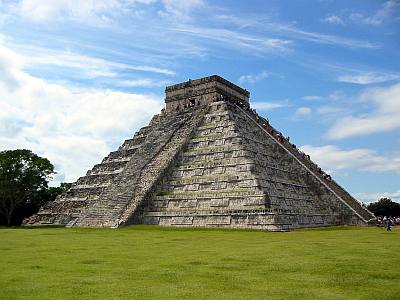 + SDSS
~0.15 eV
~ 0.5 eV
~0.5  eV
CMB only
0.7 eV
~ 1 eV
1.? eV
??? eV
Minimal
LCDM
+Nn
+w+……
Larger model
space
How can the bound be avoided?
How does neutrino mass affect cosmology?
A non-zero neutrino mass leads to:

1) A modified matter-radiation transition, leading to a change in the Hubble rate and a slight increase in the early ISW effect


2) The lack of neutrino clustering below the free-streaming scale leads to a very substantial reduction in matter clustering.
This in turn leads to a substantial reduction in structure formation at all redshifts and e.g. a decrease in weak lensing
How can a large neutrino mass be allowed?
To be consistent with a large neutrino mass, a model can be built in two ways:

1) If the neutrino sector is left unmodified, the model has to counteract the effect of the neutrino mass, i.e. it needs more efficient clustering

2) Alternatively, neutrino physics must be modified so that a large neutrino mass does not affect structure formation substantially
Simple examples belonging to category 1
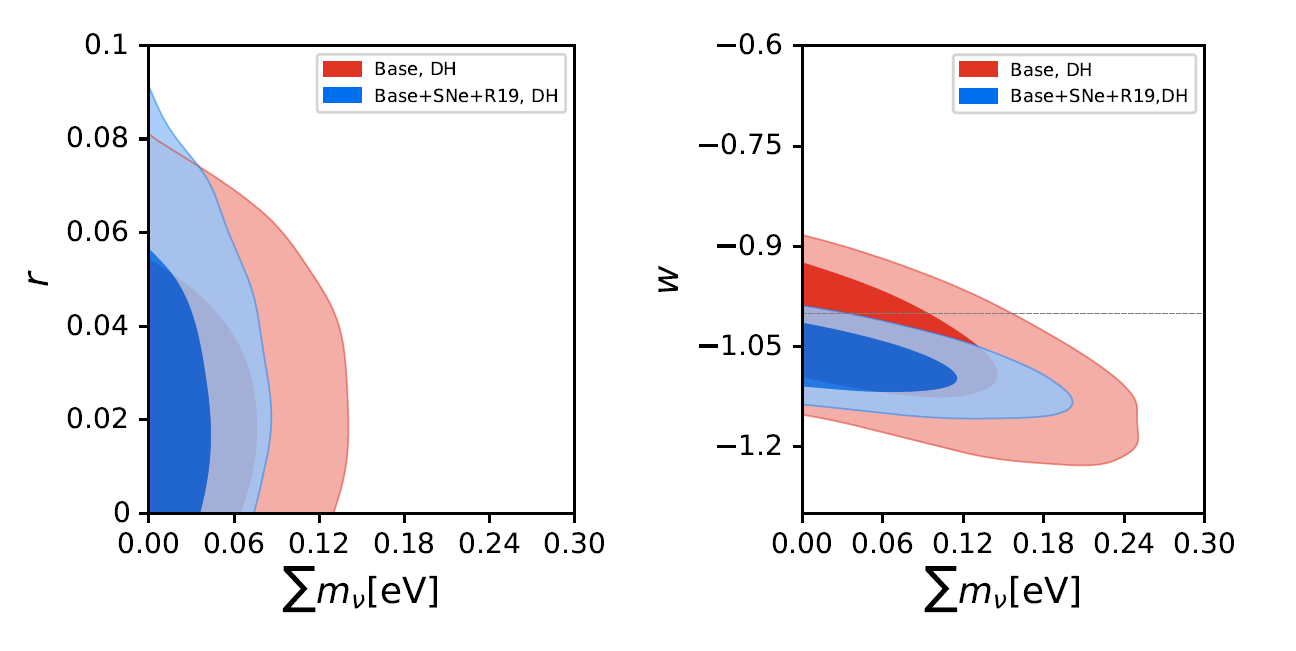 Choudhury & STH 1907.12598
With better data it becomes increasingly hard for other cosmological
parameters to mimic the effect of a non-zero neutrino mass

For purely standard model neutrinos, the mass bound is fairly robust
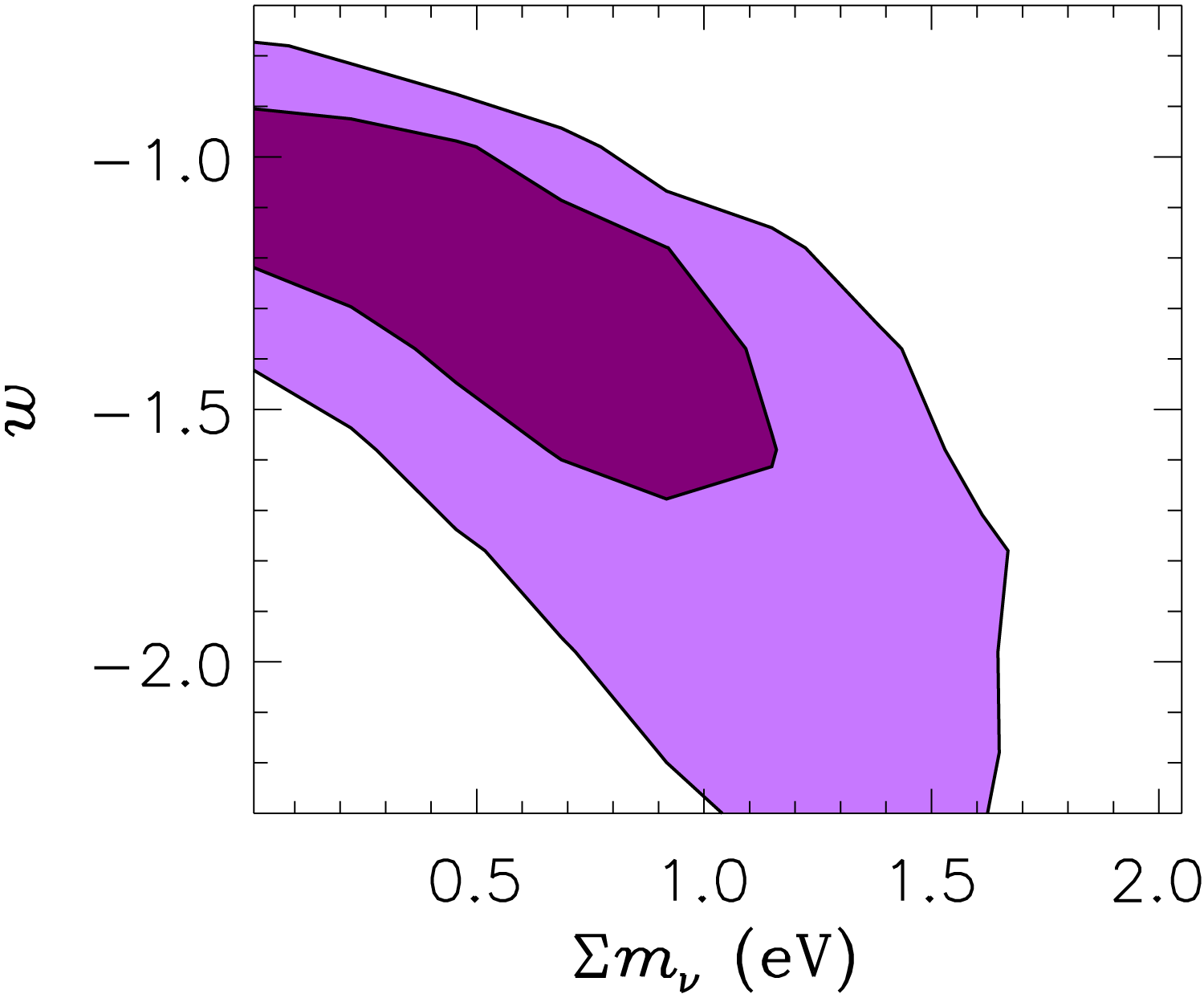 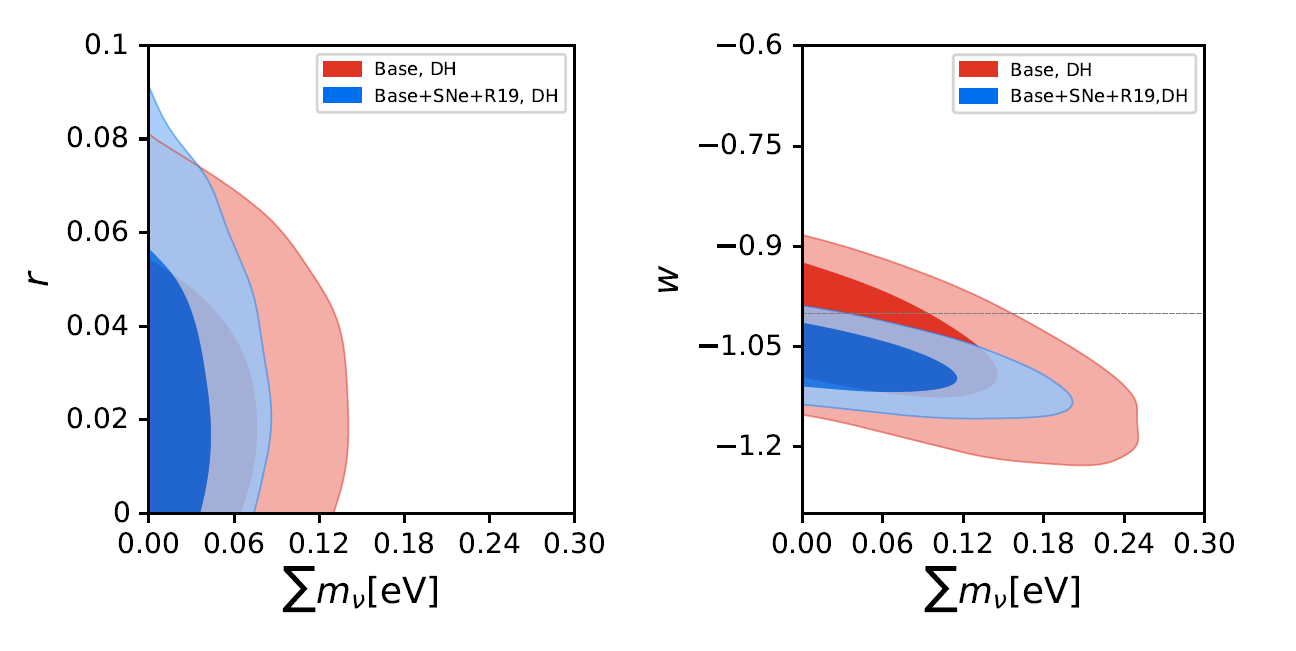 2005: WMAP data
2019: Planck data
Examples belonging to category 2:
1) A time-varying neutrino mass

Making the neutrino mass dynamical can potentially evade cosmological bounds



Mass varying neutrinos  (Fardon, Nelson, Weiner 2003)

Spontaneous neutrino mass generation (Dvali & Funcke 2016)

……
How can a large current neutrino mass be allowed?
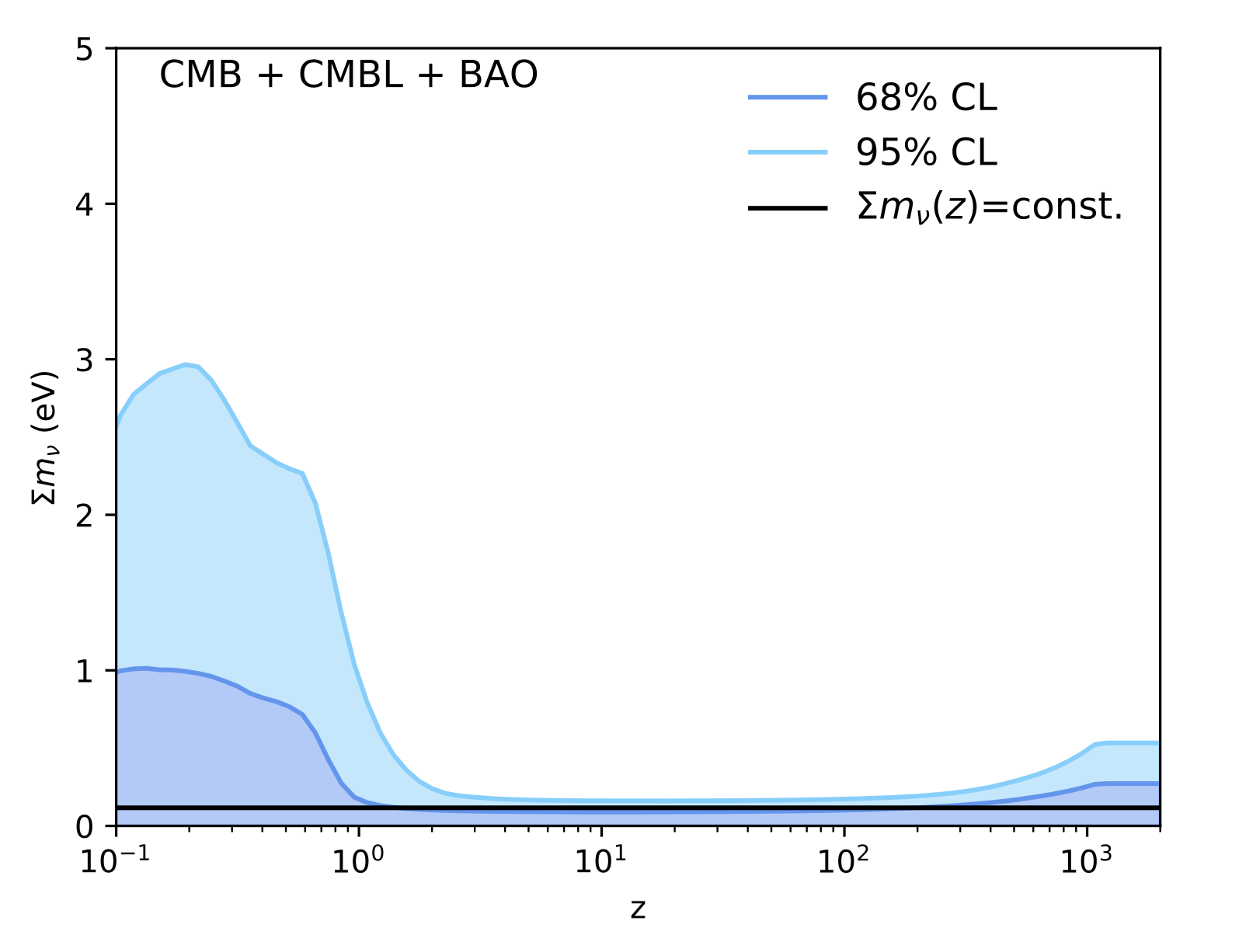 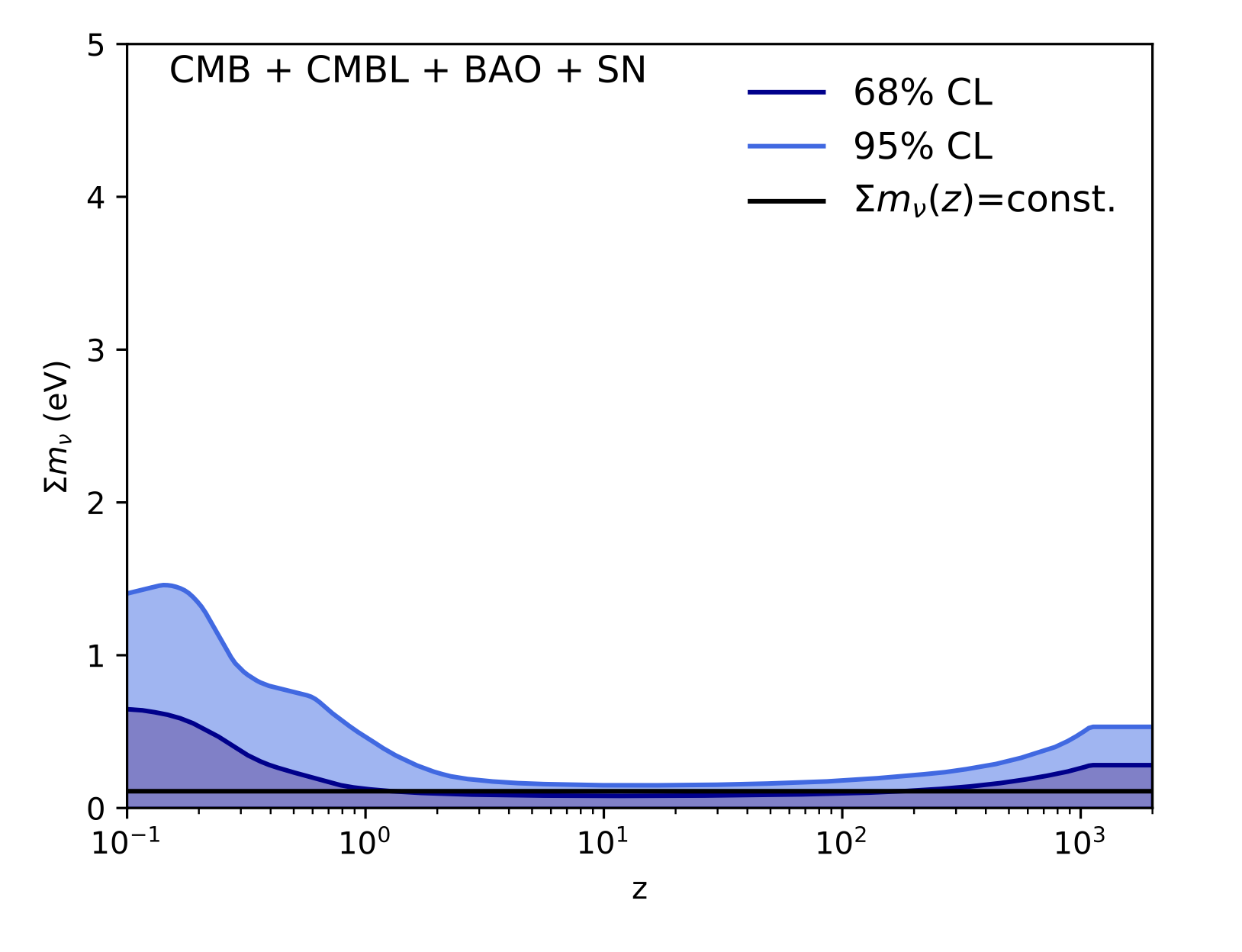 Lorenz et al. arXiv:2102.13618
Examples belonging to category 2:
2) Non-standard neutrino interactions

The simplest example is a Fermi-like interaction (Cyr-Racine & Sigurdson 2013, Archidiacono & STH 2013, Forastieri, Lattanzi, Natoli 2015, recent works: Kreisch et al. 2207.03164, Choudhury, STH, Tram 2207.07142)

Can suppress free-streaming at early times, then decouples at late times
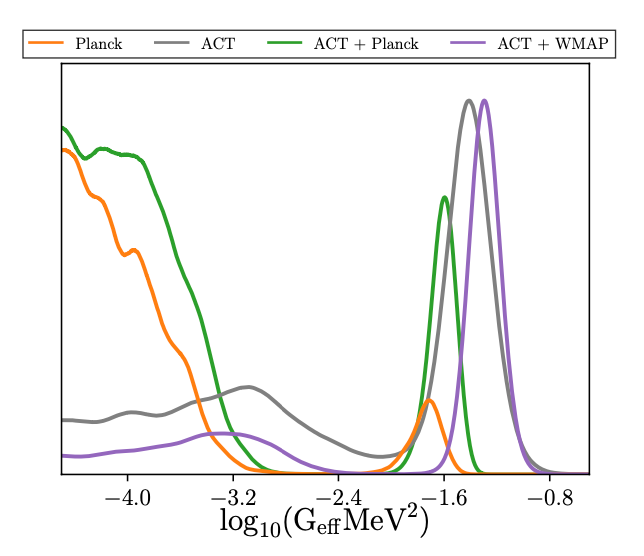 Surprisingly, fairly strong self-interactions
are not necessarily disfavoured
Kreis et al. 2207.03164
Examples belonging to category 2:
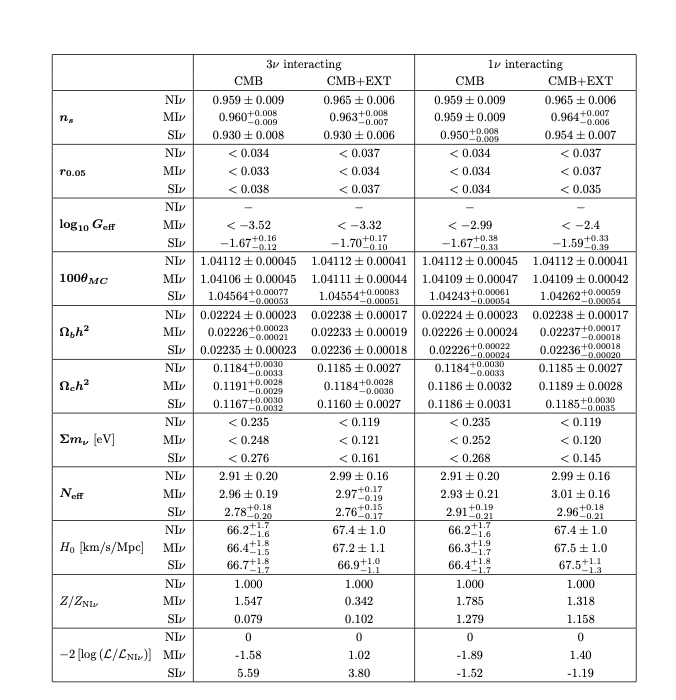 However, such interactions
have at most a moderate 
effect on the mass bound
Choudhury, STH, Tram
2207.07164
Examples belonging to category 2:
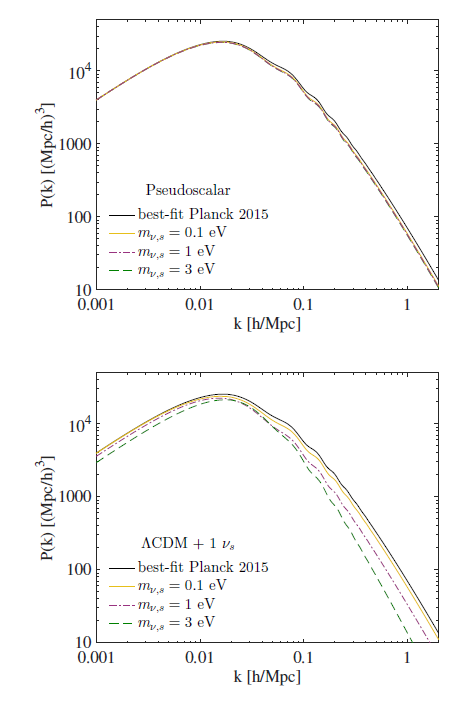 The usual suppression of matter
power does not occur because 
the massive neutrinos disappear
as soon as they go non-relativistic
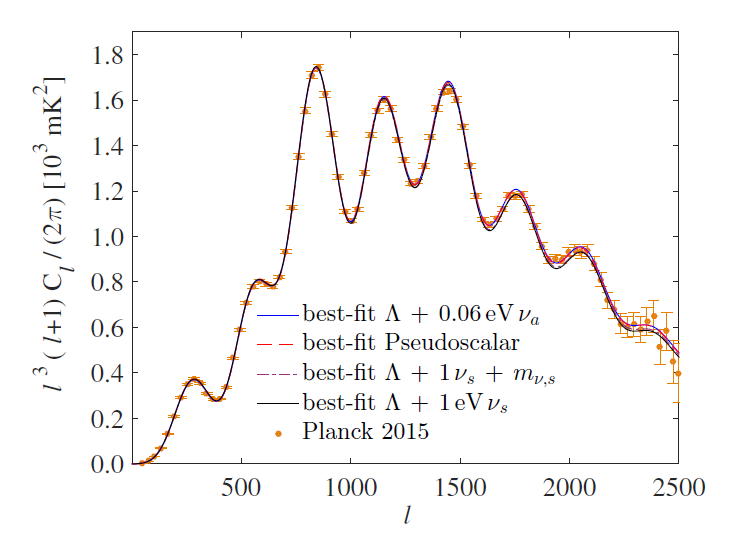 Archidiacono, STH, Hansen, Tram, arXiv:1508:02504 (sterile neutrinos)
Examples belonging to category 2:
For active neutrinos, annihilation of massive neutrinos typically requires 
an interaction strong enough to completely suppress free-streaming until
after recombination – this is most likely not compatible with observations,
but some form of this scenario might work
And finally: Do we actually know that we have
measured a neutrino mass?
Example: What if hot dark matter was bosonic rather than fermionic 
(with the same total density)?
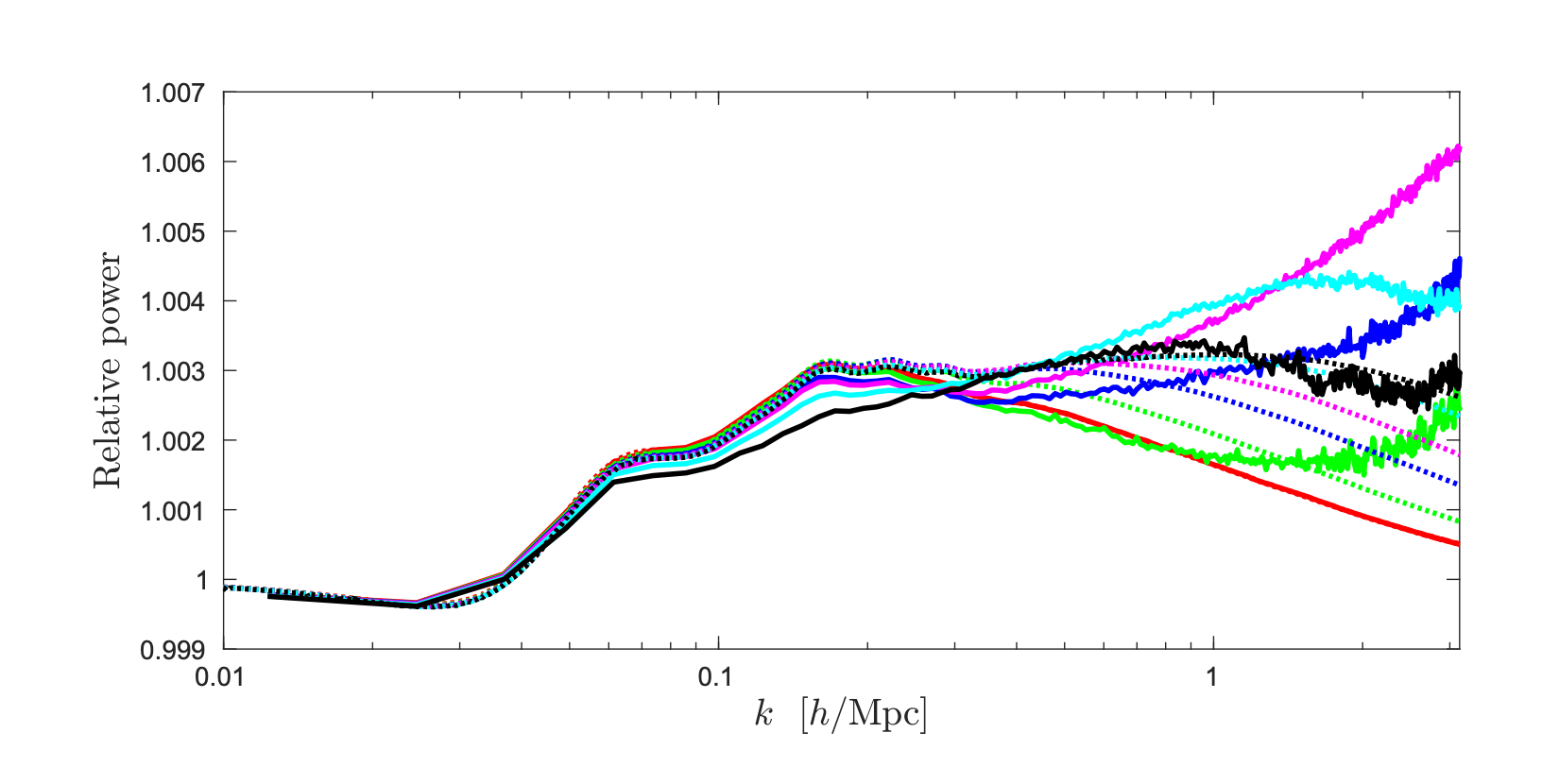 Brandbyge & STH 1706.00025 (JCAP)
Archidiacono, STH, Lesgourgues, arXiv:2003.03354 (JCAP)
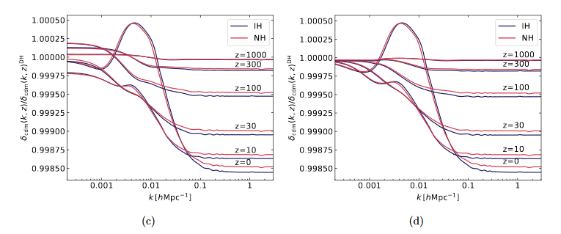 GOING BEYOND THE MASS
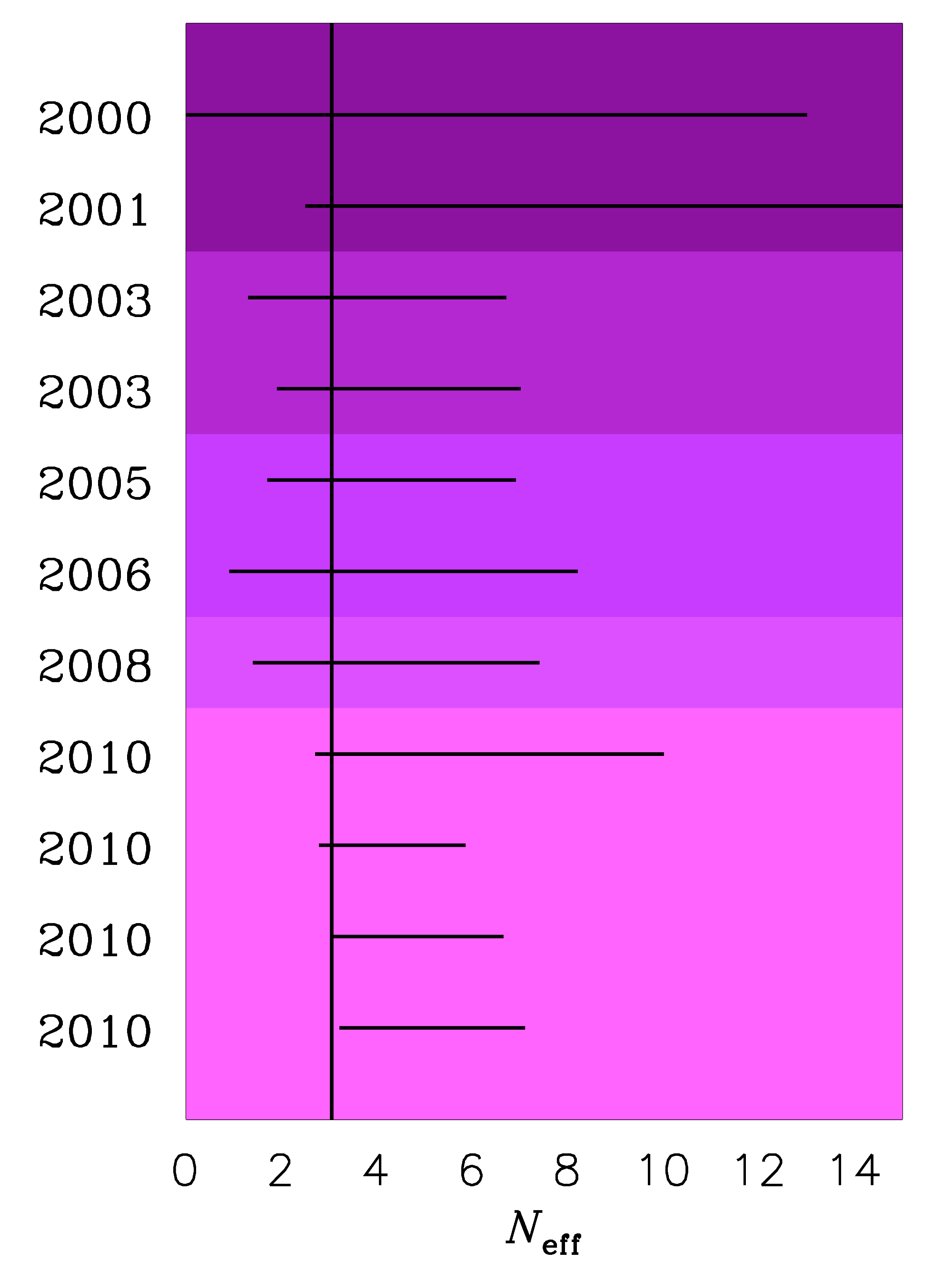 Pre-WMAP
Throwback to the 
Pre-Planck era…

Slides from MPP
colloquium 2011
WMAP-1
WMAP-3
TIME EVOLUTION OF
THE 95% BOUND ON
Nn
WMAP-5
WMAP-7
ESTIMATED PLANCK
SENSITIVITY
Fast forward to 2022…..
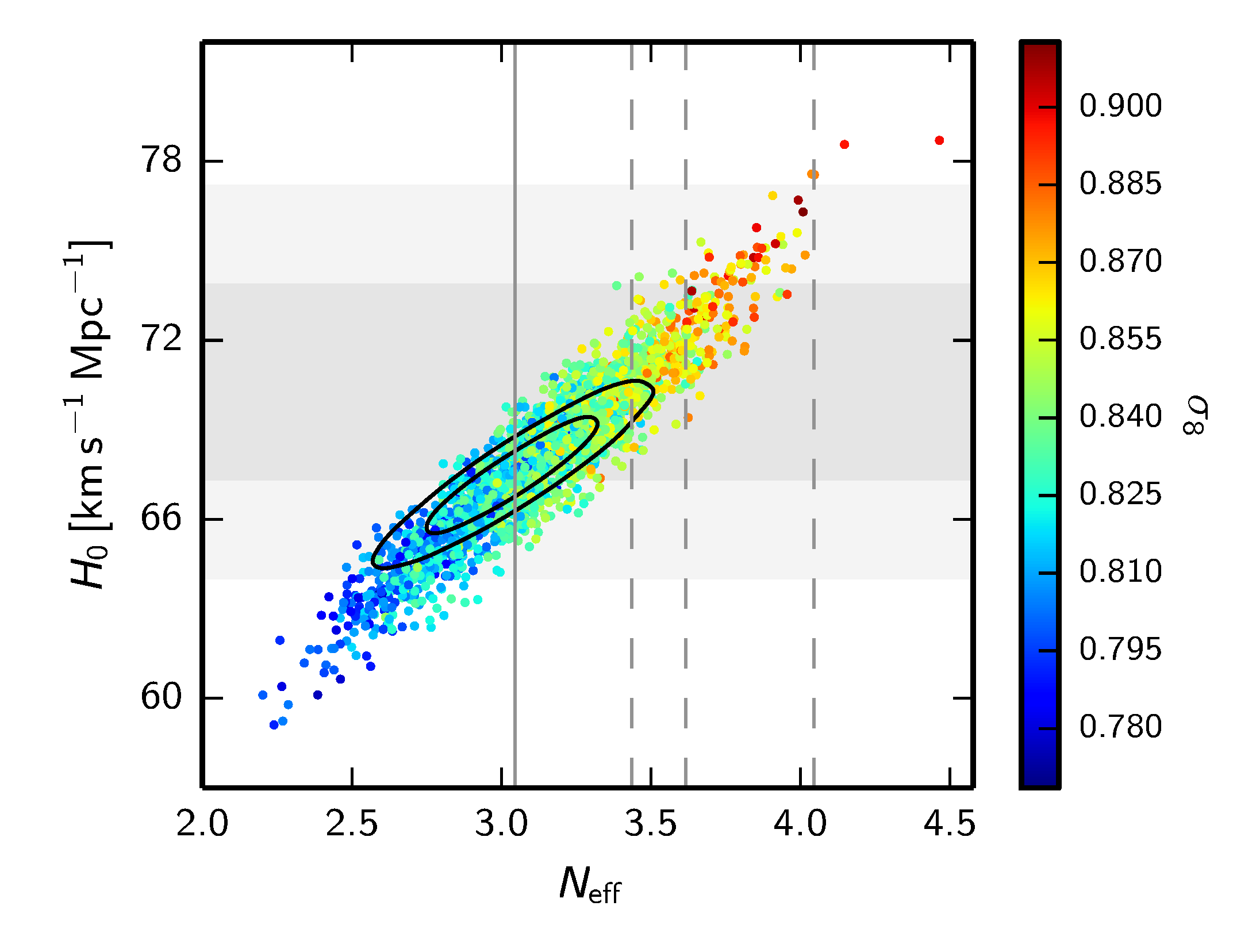 THE CONCLUSION SEEMS TO BE THAT THERE IS NO EVIDENCE
FOR ANY PHYSICS BEYOND THE STANDARD MODEL

BUT BE AWARE THAT IN EXTENDED MODELS THIS CAN BE 
VERY DIFFERENT!
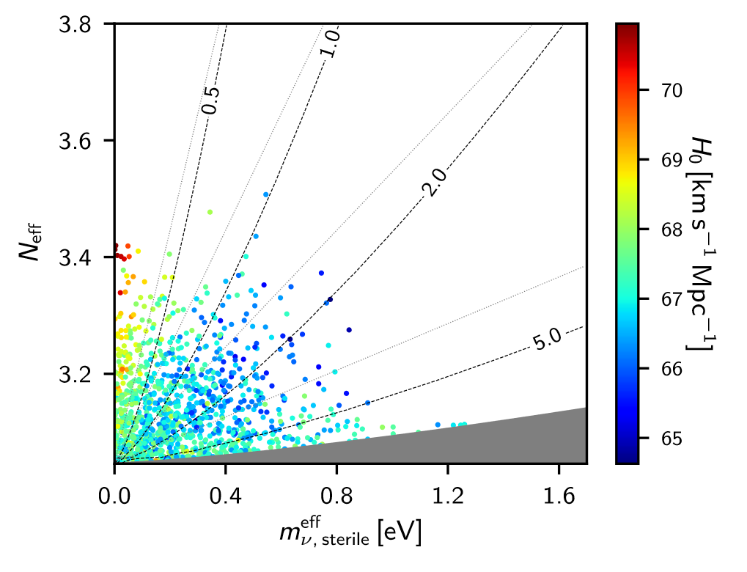 AGHANIM ET AL. (Planck 2018)
Bottom line: Sterile neutrinos in the
mass range preferred by SBL data
can be accomodated by cosmology,
but ONLY if they are not fully 
thermalised
Sterile neutrinos are thermalised via a combination of oscillation and scattering
(Barbieri & Dolgov 91; Enqvist, Kainulainen & Maalampi 91,  Raffelt & Sigl 93, McKellar & Thomson 94)

The neutrino matter potential is important and a very large potential could in principle prevent thermalisation

How can this be achieved?

A large neutrino lepton asymmetry
(see e.g. STH, Tamborra, Tram 1204.5861, Saviano et al. arXiv:1302.1200)


New, non-standard interactions in the sterile sector
(e.g. STH, Hansen, Tram, 1310.5926, Dasgupta & Kopp 1310.6337, Bringmann, Hasenkamp & Kersten 1312.4947, Archidiacono, STH, Hansen, Tram 1404.5915
Chu, Dasgupta & Kopp 1505.02795)
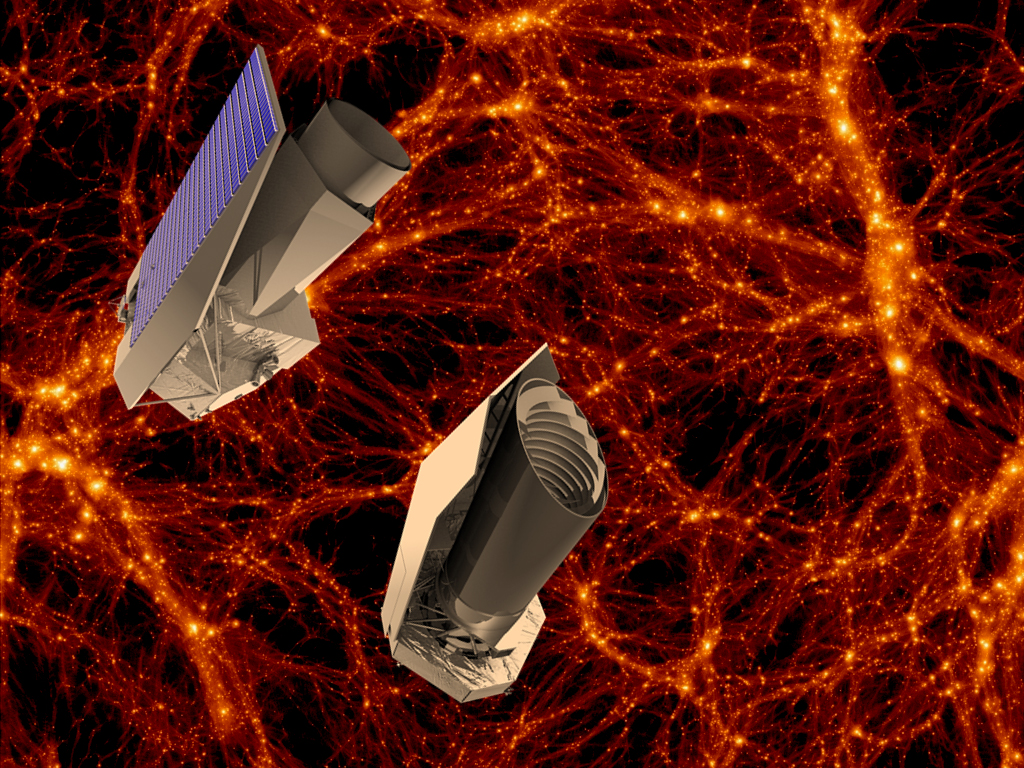 The future
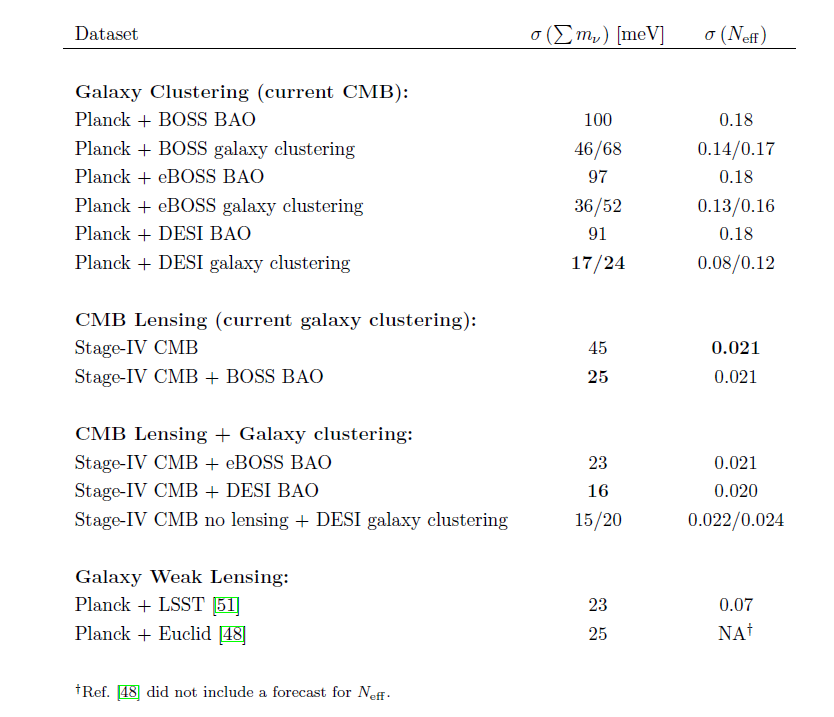 Abazajian et al., arXiv:1309.5383
HAMANN, STH, WONG 2012: COMBINING THE EUCLID WL  AND GALAXY
SURVEYS WILL ALLOW FOR AT A 2.5-5s DETECTION OF THE NORMAL 
HIERARCHY (DEPENDING ON ASSUMPTIONS ABOUT BIAS)
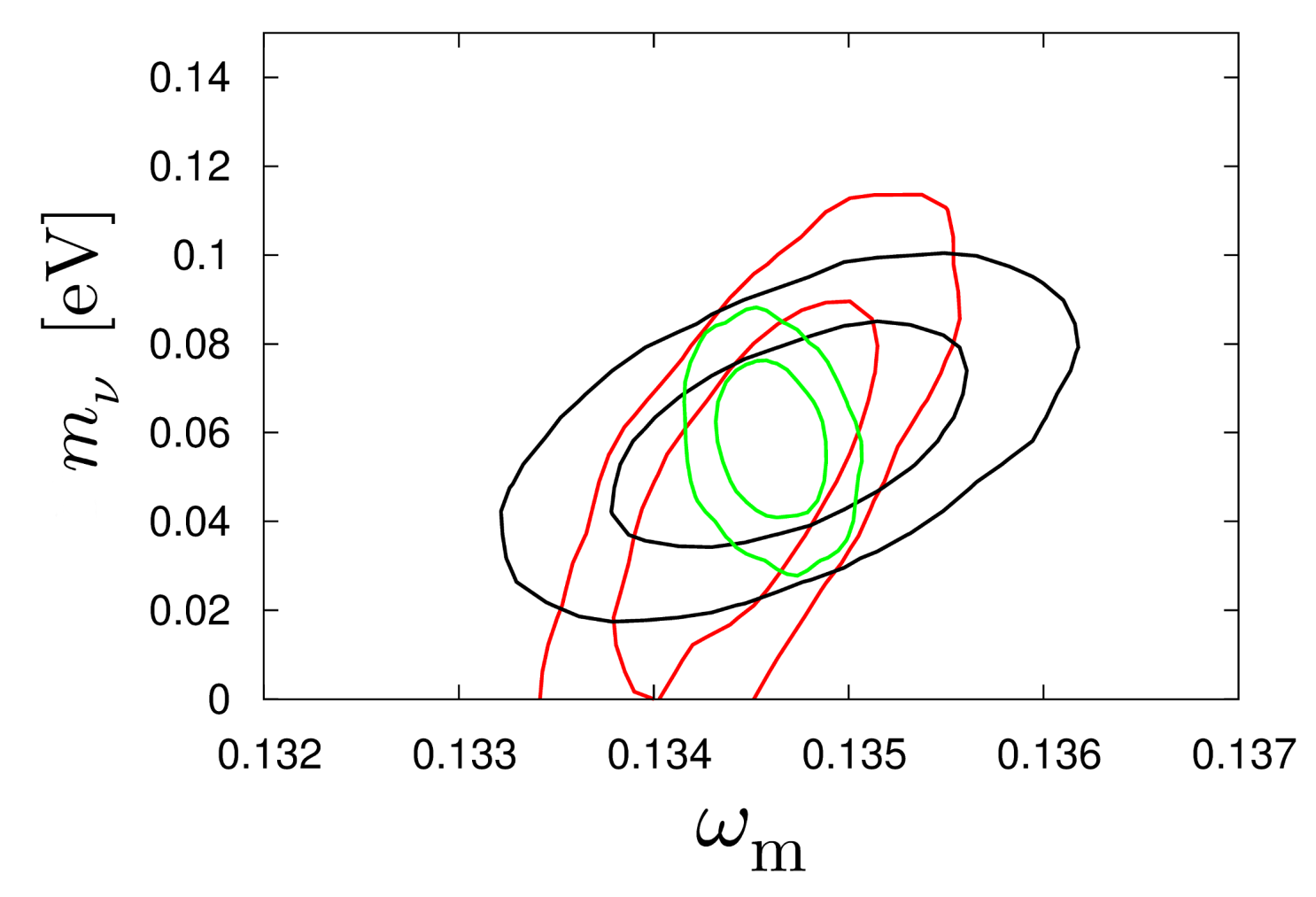 CMB+WL
CMB+WL+GAL
CMB+GAL
arXiv:1209.1043 (JCAP)
Basse, Bjælde, Hamann, STH, Wong 2013: Adding information on the
cluster mass function will allow for a 5s detection of non-zero neutrino 
mass, even in very complex cosmological models with time-varying 
dark energy
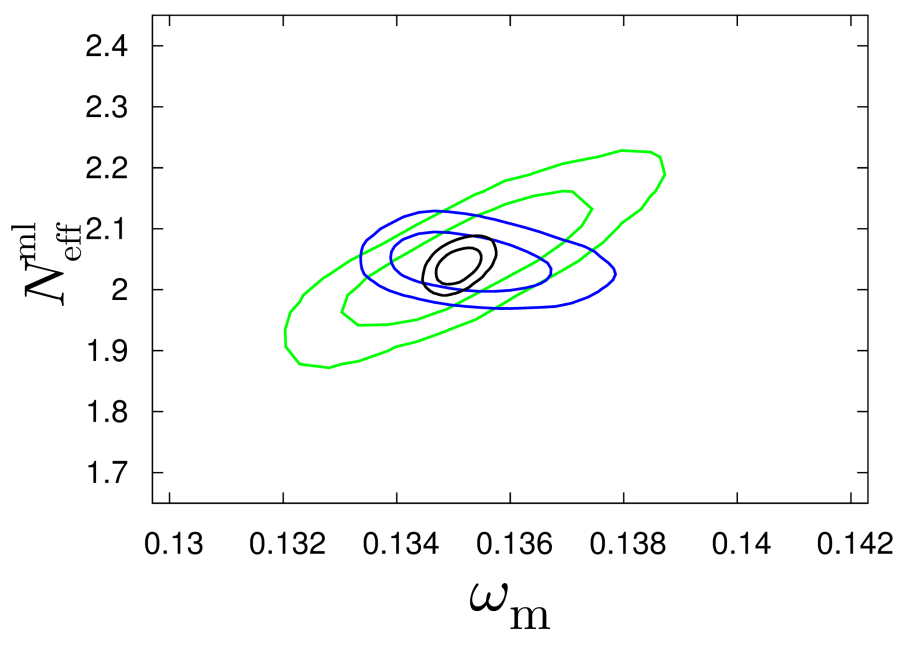 arXiv:1304.2321
(JCAP)
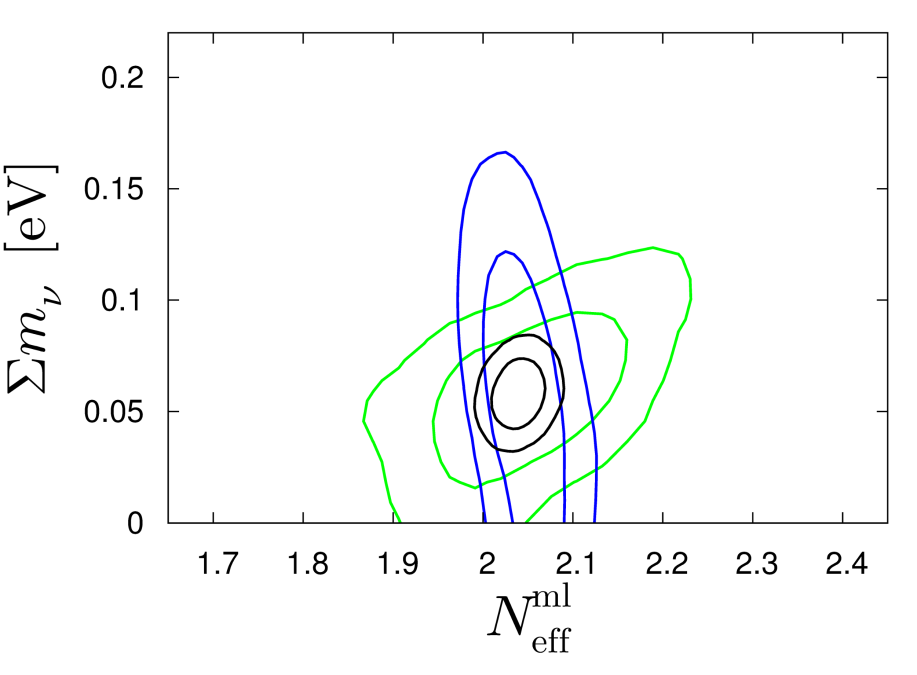 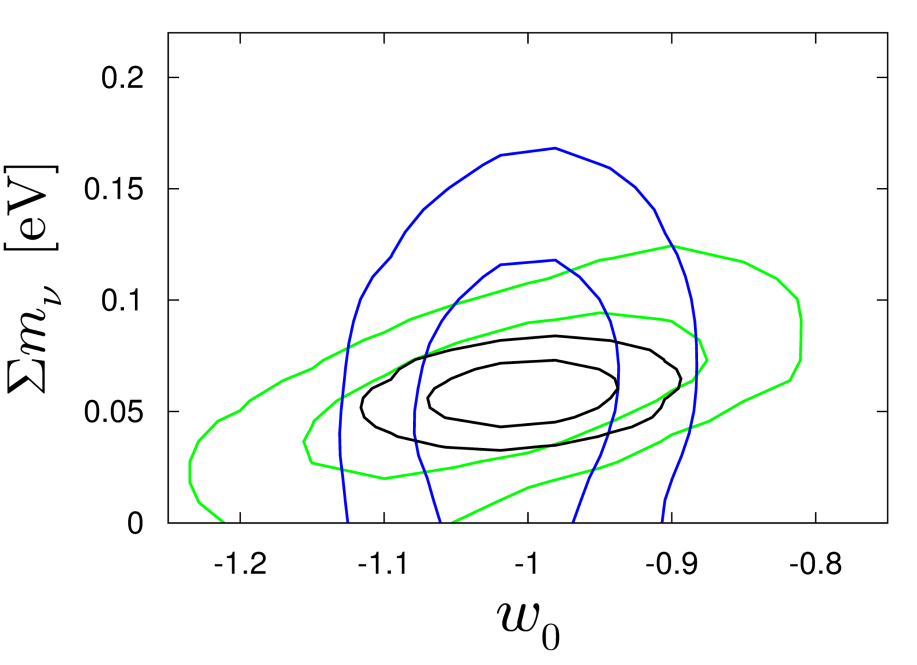 CMB+CL
CMB+GAL+WL
ALL
THIS SOUNDS GREAT, BUT UNFORTUNATELY THE THEORETICIANS
CANNOT JUST LEAN BACK AND WAIT FOR FANTASTIC NEW DATA
TO ARRIVE…..
FUTURE SURVEYS LIKE LSST WILL PROBE THE POWER SPECTRUM 
TO ~ 1-2 PERCENT PRECISION
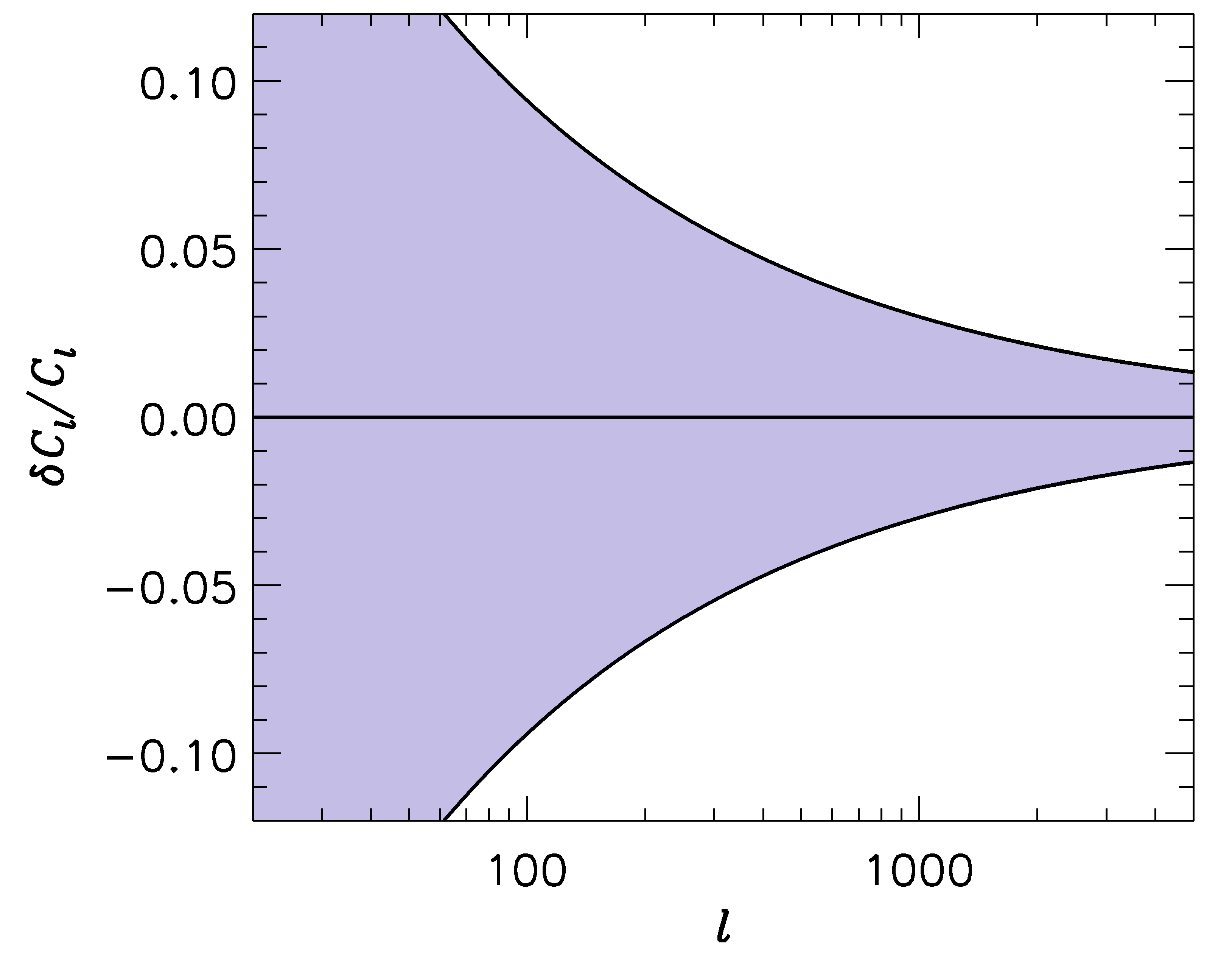 -1
”LSST” ERROR BARS
WE SHOULD BE ABLE TO CALCULATE THE POWER SPECTRUM 
TO AT LEAST THE SAME PRECISION!
IN ORDER TO CALCULATE THE POWER SPECTRUM TO 1%
ON THESE SCALES, A LARGE NUMBER OF EFFECTS MUST 
BE TAKEN INTO ACCOUNT
BARYONIC PHYSICS – STAR FORMATION, SN FEEDBACK,…..
NEUTRINOS, EVEN WITH NORMAL HIERARCHY
NON-LINEAR GRAVITY
……………………..
NON-LINEAR EVOLUTION PROVIDES AN ADDITIONAL SUPPRESSION OF 
FLUCTUATION POWER DUE TO NEUTRINOS
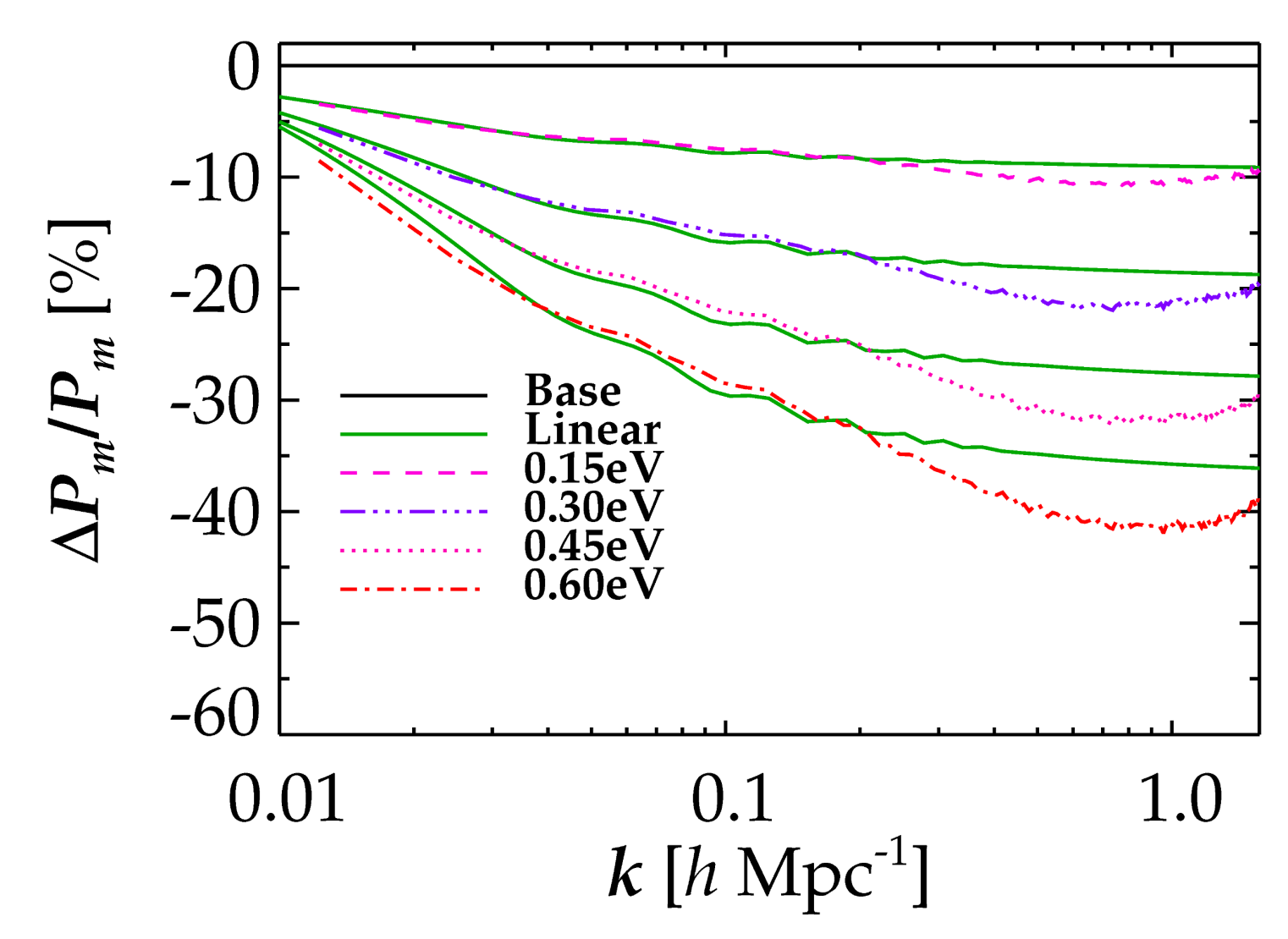 LINEAR THEORY
FULL NON-LINEAR
Brandbyge, STH, Haugbølle, Thomsen, arXiv:0802.3700 (JCAP)
J. Brandbyge, S. Hannestad, T. Haugbølle and B. Thomsen, “The Effect of Thermal Neutrino
Motion on the Non-linear Cosmological Matter Power Spectrum,” JCAP 0808 (2008) 020
[arXiv:0802.3700 [astro-ph]].
M. Viel, M. G. Haehnelt and V. Springel, “The effect of neutrinos on the matter distribution as
probed by the Intergalactic Medium,” JCAP 1006 (2010) 015 [arXiv:1003.2422 [astro-ph.CO]].
S. Agarwal and H. A. Feldman, “The effect of massive neutrinos on the matter power
spectrum,” Mon. Not. Roy. Astron. Soc. 410 (2011) 1647 [arXiv:1006.0689 [astro-ph.CO]].
S. Bird, M. Viel and M. G. Haehnelt, “Massive Neutrinos and the Non-linear Matter Power
Spectrum,” Mon. Not. Roy. Astron. Soc. 420 (2012) 2551 [arXiv:1109.4416 [astro-ph.CO]].
F. Villaescusa-Navarro, F. Marulli, M. Viel, E. Branchini, E. Castorina, E. Sefusatti and
S. Saito, “Cosmology with massive neutrinos I: towards a realistic modeling of the relation
between matter, haloes and galaxies,” JCAP 1403 (2014) 011 [arXiv:1311.0866 [astro-ph.CO]].
E. Castorina, C. Carbone, J. Bel, E. Sefusatti and K. Dolag, “DEMNUni: The clustering of
large-scale structures in the presence of massive neutrinos,” JCAP 1507 (2015) no.07, 043
[arXiv:1505.07148 [astro-ph.CO]].
J. D. Emberson et al., “Cosmological neutrino simulations at extreme scale,” Res. Astron.
Astrophys. 17 (2017) no.8, 085 [arXiv:1611.01545 [astro-ph.CO]].
J. Adamek, R. Durrer and M. Kunz, “Relativistic N-body simulations with massive neutrinos,”
JCAP 1711 (2017) no.11, 004 [arXiv:1707.06938 [astro-ph.CO]].
J. Brandbyge and S. Hannestad, “Grid Based Linear Neutrino Perturbations in Cosmological
N-body Simulations,” JCAP 0905 (2009) 002 [arXiv:0812.3149 [astro-ph]].
Y. Ali-Haimoud and S. Bird, “An efficient implementation of massive neutrinos in non-linear
structure formation simulations,” Mon. Not. Roy. Astron. Soc. 428 (2012) 3375
[arXiv:1209.0461 [astro-ph.CO]].
J. Liu, S. Bird, J. M. Z. Matilla, J. C. Hill, Z. Haiman, M. S. Madhavacheril, A. Petri and
D. N. Spergel, “MassiveNuS: Cosmological Massive Neutrino Simulations,” arXiv:1711.10524
[astro-ph.CO].
J. Brandbyge and S. Hannestad, “Resolving Cosmic Neutrino Structure: A Hybrid Neutrino
N-body Scheme,” JCAP 1001 (2010) 021 [arXiv:0908.1969 [astro-ph.CO]].

+many others
EUCLID ”flagship 2.0 run”: 4x1012 particles in 4Gpc side-length box
(run spring 2019 on Piz Daint, Swiss HPC centre (under PRACE scheme), 
using PKDGRAV3 with modifications developed using the 
CONCEPT N-body code https://github.com/jmd-dk/concept)
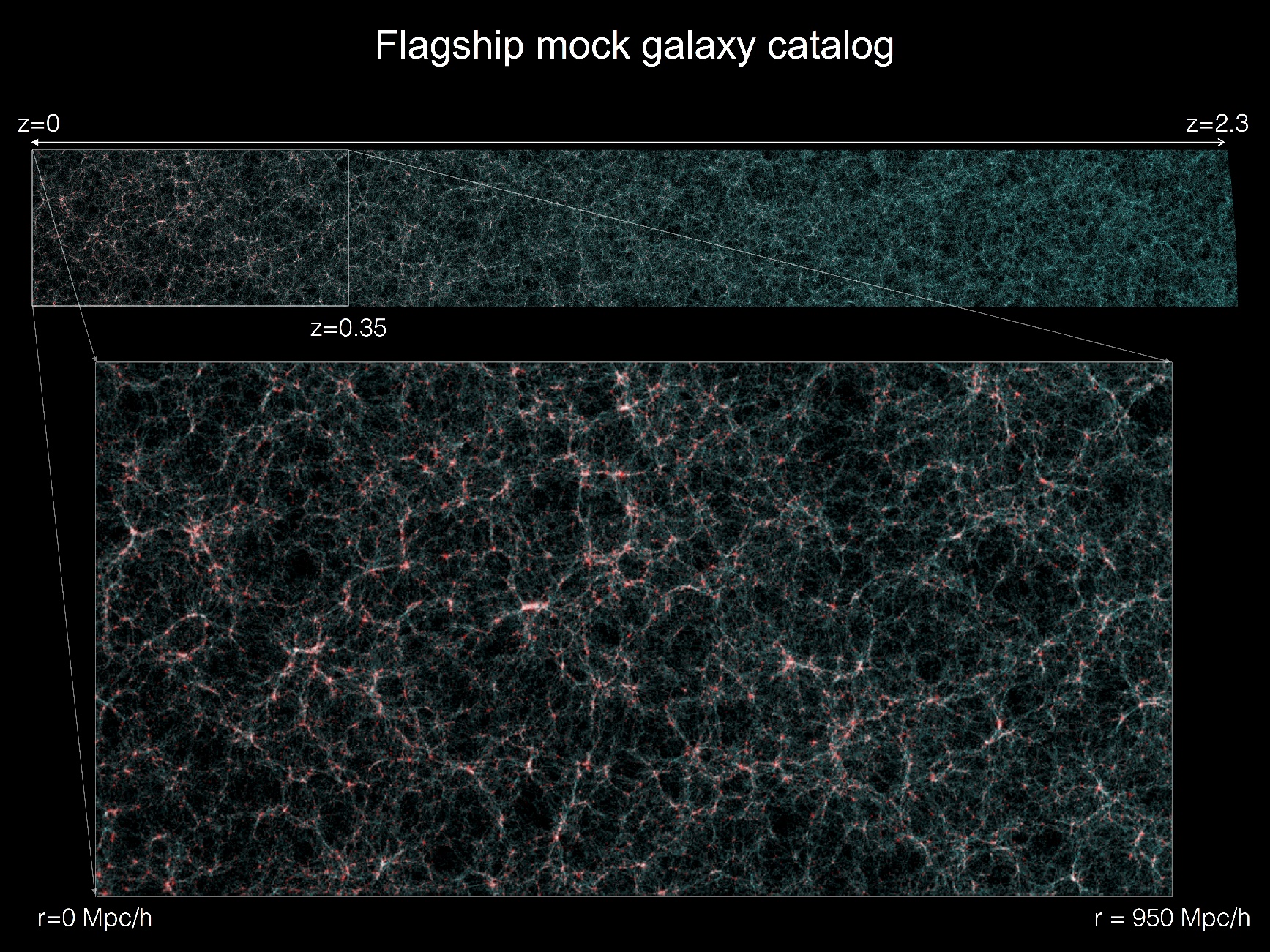 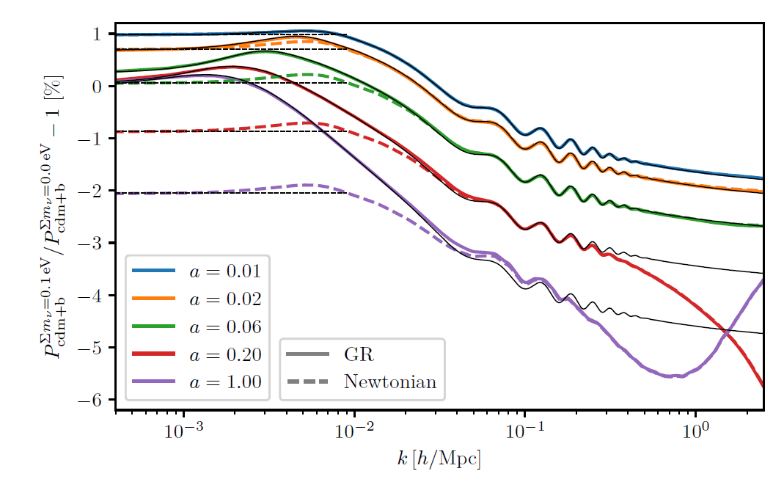 Tram et al. 1811.00904 (fully compatible with GR at the linear level)
CONCLUSIONS
NEUTRINO PHYSICS IS PERHAPS THE PRIME EXAMPLE OF HOW 
TO USE COSMOLOGY TO DO PARTICLE PHYSICS

THE BOUND ON NEUTRINO MASSES IS SIGNIFICANTLY
STRONGER THAN WHAT CAN BE OBTAINED FROM DIRECT 
EXPERIMENTS, ALBEIT MUCH MORE MODEL DEPENDENT

COSMOLOGICAL  DATA  SHOWS  NO EVIDENCE FOR NEW 
PHYSICS. HOWEVER, IF eV STERILE NEUTRINOS EXIST THERE
MUST BE NEW PHYSICS IN ORDER TO RECONCILE THEM WITH
COSMOLOGY 

NEW DATA FROM PLANCK AND EUCLID WILL  PROVIDE A
POSITIVE DETECTION OF A NON-ZERO NEUTRINO MASS